PHÒNG GD& ĐT QUẬN LONG BIÊN
TRƯỜNG MẦM NON ĐO THỊ VIỆT HƯNG
LĨNH VỰC PHÁT TRIỂN NHẬN THỨC
Đề tài: Bé tập rửa tay 
Lứa tuổi: 3-4 tuổi
Giáo Viên: Đỗ Thị Ngọc Linh
Năm học: 2021-2022
Phần 1: Gây hứng thú 
Hát và vận động theo bài hát Tay thơm,tay ngoan
Phần 2: Bé học rửa tay
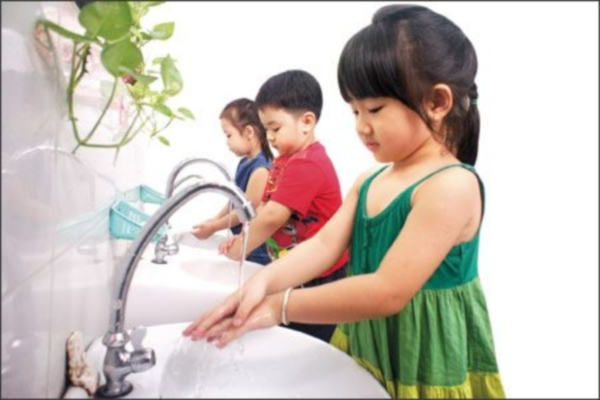 Bé tập rửa tay
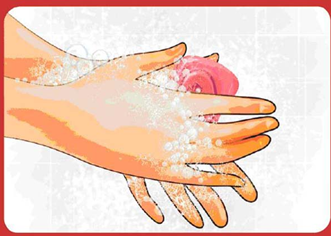 Bước 1: Làm ướt hai bàn tay bằng nước sạch. Thoa xà phòng vào lòng bàn tay. Chà xát hai lòng bàn tay vào nhau
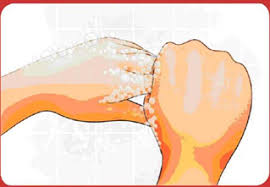 Bước 2: Dùng ngón tay và lòng bàn tay này cuốn và xoay lần lượt từng ngón của bàn tay kia và ngược lại
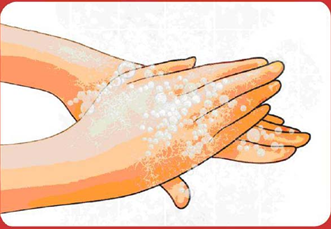 Bước 3: Dùng lòng bàn tay này chà xát chéo lên mu bàn tay kia và ngược lại.
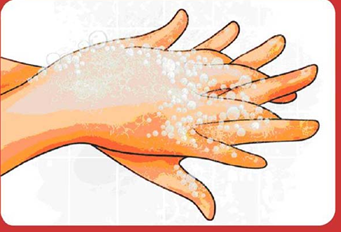 Bước 4: Dùng đầu ngón tay của bàn tay này miết vào kẽ giữa các ngón của bàn tay kia và ngược lại
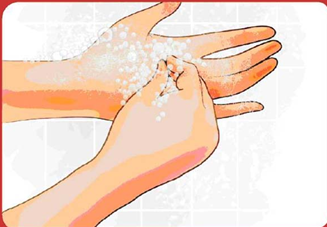 Bước 5: Chụm 5 đầu ngón tay của tay này cọ vào lòng bàn tay kia bằng cách xoay đi, xoay lại
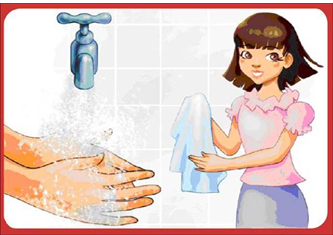 Bước 6: Xả cho tay sạch hết xà phòng dưới nguồn nước sạch. Lau khô tay bằng khăn hoặc giấy sạch
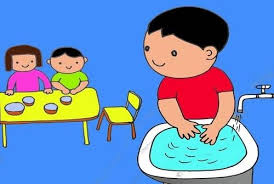 Rửa tay trước khi ăn
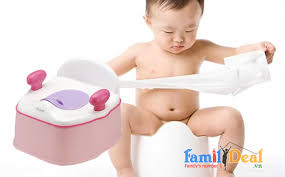 Rửa tay sau khi đi vệ sinh
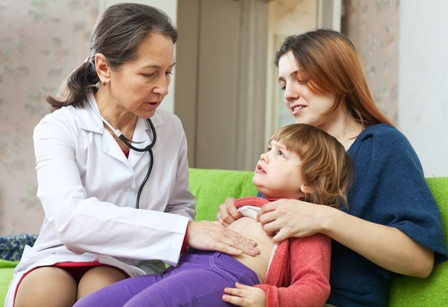